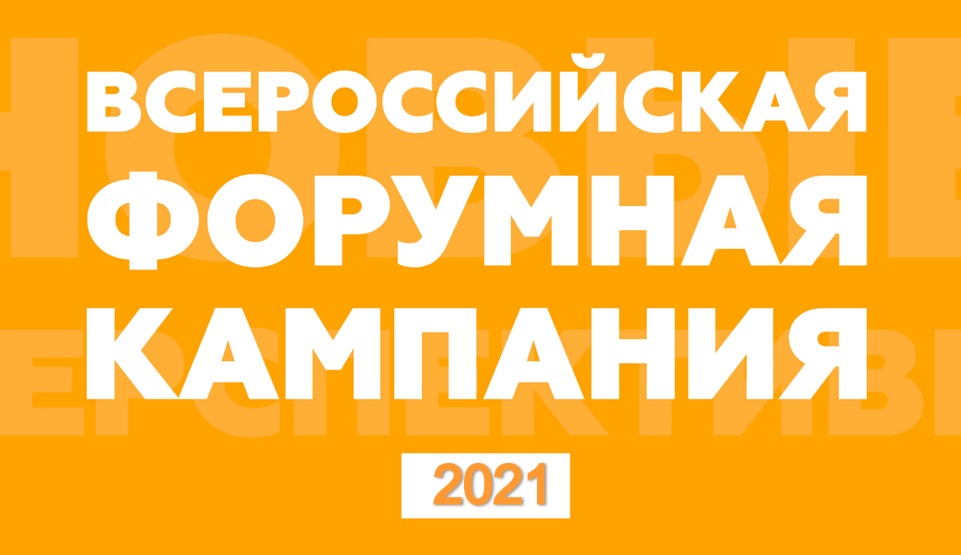 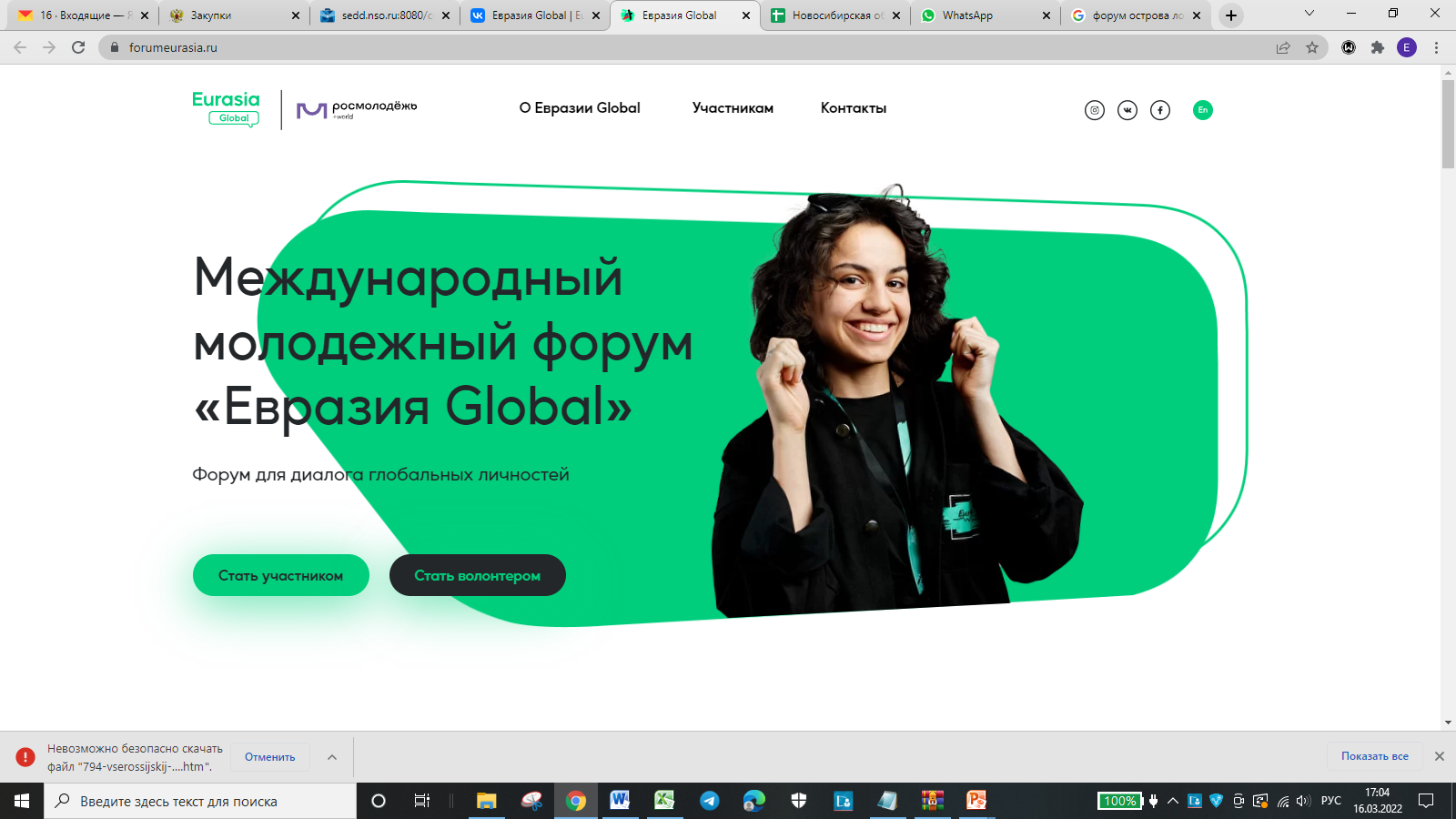 г. ОРЕНБУРГ,
8-14 июня 2022 года
Магистральная тема: публичная дипломатия, мягкая сила, гуманитарное влияние
Форум «Евразия Global» создаёт условия для обмена лучшими мировыми практиками разработки проектов в области устойчивого развития молодёжи. Это площадка практико-ориентированного диалога молодых людей России и иностранных государств. Форум пройдет в формате следующих треков: медиа, добро, карьера, молодые соотечественники
Приём заявок с 1 марта по 26 апреля 2022 года
К участию приглашаются: молодые дипломаты, лидеры международного молодёжного сотрудничества, российские соотечественники, проживающие за рубежом
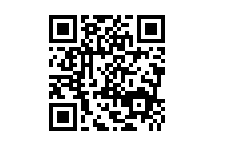 В рамках Форума проходит конкурс молодежных проектов (поддержка до 1 500 000 рублей)
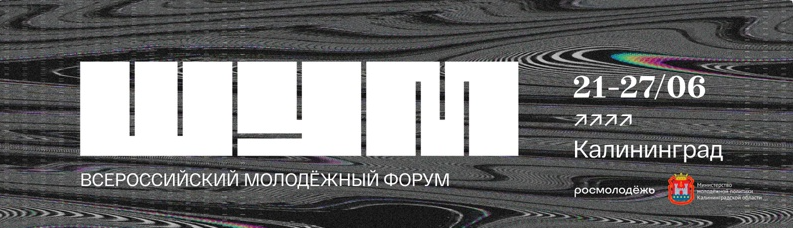 «ШУМ» объединяет молодых медийщиков от 18 до 35 лет со всей страны. Команды по направлениям в течение недели участвуют в практических кампусах: решают реальные задачи по креативным брифам, создают контент для видеоплатформ и социальных сетей, разрабатывают коммуникационные и PR-стратегии под руководством опытных экспертов и менторов.

Прием заявок: с 12 апреля до 5 мая 2022 года
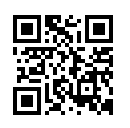 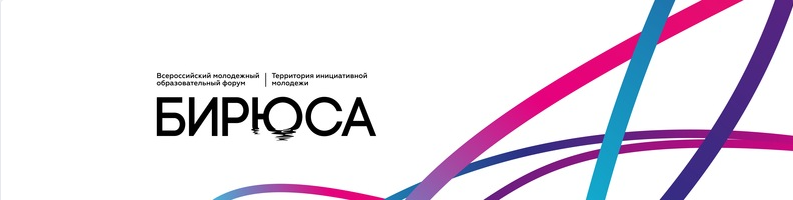 КРАСНОЯРСКИЙ КРАЙ
Магистральная тема: карьера и трудоустройство
«Бирюса» — это тайга, Сибирь, дружба и новые вызовы. Это уникальные знания, знакомства и атмосфера. В этом году участники сибирского форума «Территория инициативной молодёжи «Бирюса» окунутся с головой не только в бодрящую воду Красноярского водохранилища, но и в развитие карьерной грамотности. Как быть в тренде на рынке труда, достойно зарабатывать, не перегорать и на какую нужную ступеньку карьерной лестницы стоит успеть запрыгнуть — узнают участники форума.Приём заявок с 20 апреля по 10 июня
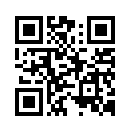 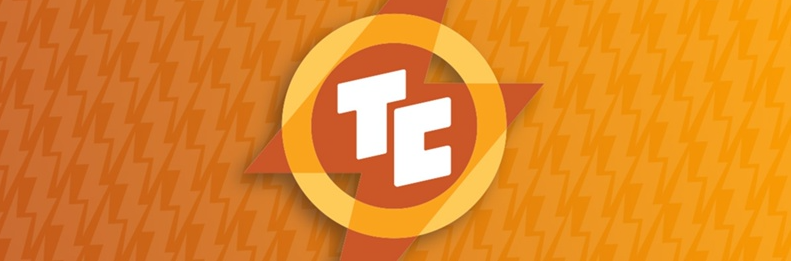 МОСКОВСКАЯ ОБЛАСТЬ,
5 июля – 5 августа 2022 года
Магистральная тема: политика и развитие сообществ.
Одна из крупнейших образовательных площадок России, которая ежегодно собирает молодых профессионалов со всей страны из самых разных отраслей социо-гуманитарного профиля: политологов, учителей, управленцев, историков и представителей других специальностей.
Приём заявок с 16 апреля по 1 июня 2022 года
Смены: «Город», «Бизнес», «Образование», «Общество», «Безопасность», «Управление», «Политика»
В рамках Форума проходит конкурс молодежных проектов (поддержка до 1 500 000 рублей)
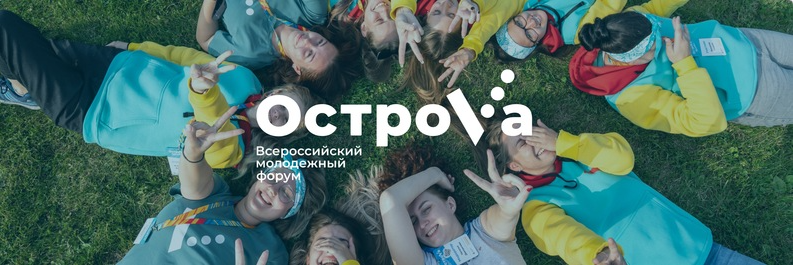 г. ЮЖНО-САХАЛИНСК, 
13-19 августа 2022 года
Магистральная тема: управление и развитие Дальнего Востока, в частности Сахалинской области
По итогам форума участники разработают карту привлекательности Дальнего Востока для молодых управленцев. Форум пройдет в формате следующих треков: патриотизм и территориальное развитие, туризм и гостеприимство, креативные индустрии и IT
Приём заявок с 15 апреля по 15 июня 2022 года
К участию приглашаются: молодые управленцы; молодые специалисты, заинтересованных в развитии Дальнего Востока, в частности Сахалинской области; лидеров студенческих объединений, предпринимательства, НКО
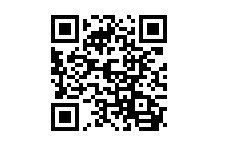 г. ПЯТИГОРСК
Магистральная тема: гуманитарное развитие и гармонизация межнациональных отношений.
Форум «Машук» ставит своей целью укрепление гражданского единства, достижение межнационального единства и межконфессионального согласия.
Приём заявок с 15 мая по 15 июня 2022 года
Приглашаем к участию: молодых педагогов и учителей, преподавателей, лекторов, руководителей образовательных и просветительских проектов
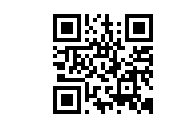 Проводится очно и онлайн
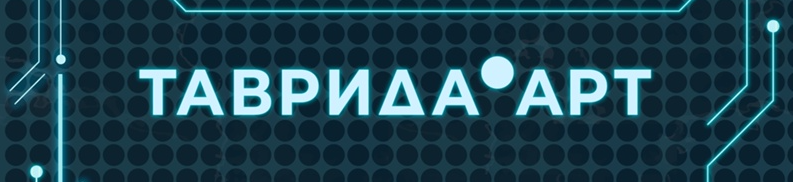 РЕСПУБЛИКА КРЫМ, 
12 июня – 25 сентября 2022 года
«Таврида.АРТ» – экосистема проектов, которая помогает молодым людям реализовать свой профессиональный потенциал в креативных индустриях, культуре и искусстве.Свою историю «Таврида» начала в 2015 году, когда получила статус Всероссийского молодежного образовательного форума. За семь лет проект трансформировался в единую экосистему, которая включает в себя:• Образовательные арт-школы «Таврида»,• Фестиваль «Таврида.АРТ»,• Арт-парк «Таврида»,• Кастинг-платформа «Таврида – АРТ»,• Университет креативных индустрий.
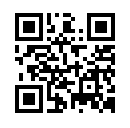 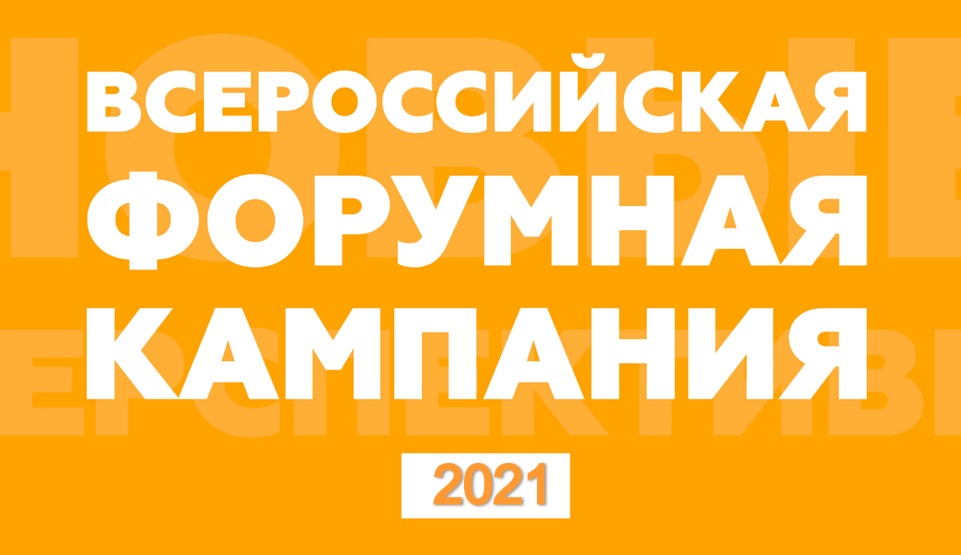 ОКРУЖНЫЕ ФОРУМЫ
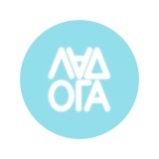 Ладога (СЗФО, Ленинградская область) – патриотическое воспитание молодёжи
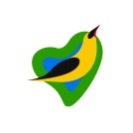 iВолга (Приволжский федеральный округ) – этнокультурное многообразие
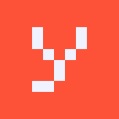 УТРО (УФО, ХМАО) – развитие некоммерческих организаций
Ростов (ЮФО, Ростовская область) – кадры для села и развитие агропромышленного комплекса
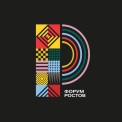 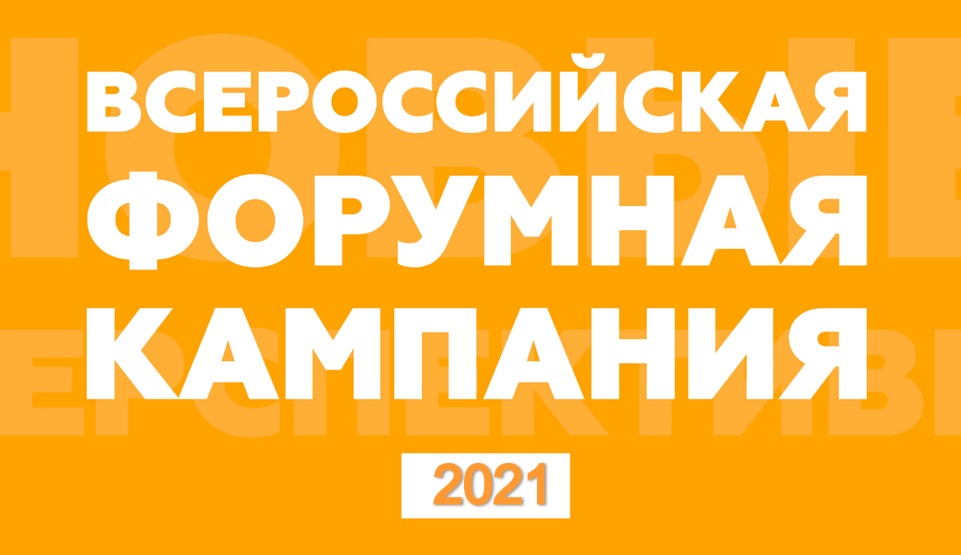 ОКРУЖНЫЕ ФОРУМЫ
Среда (ЦФО, Белгородская область) – формирование комфортной городской среды
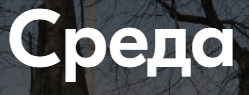 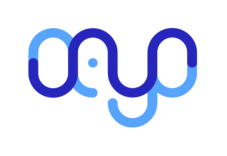 Амур (ДФО, Хабаровский край) – предпринимательство
Алтай. Территория развития (СФО, Алтайский край) – туризм и гостеприимство
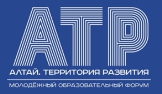 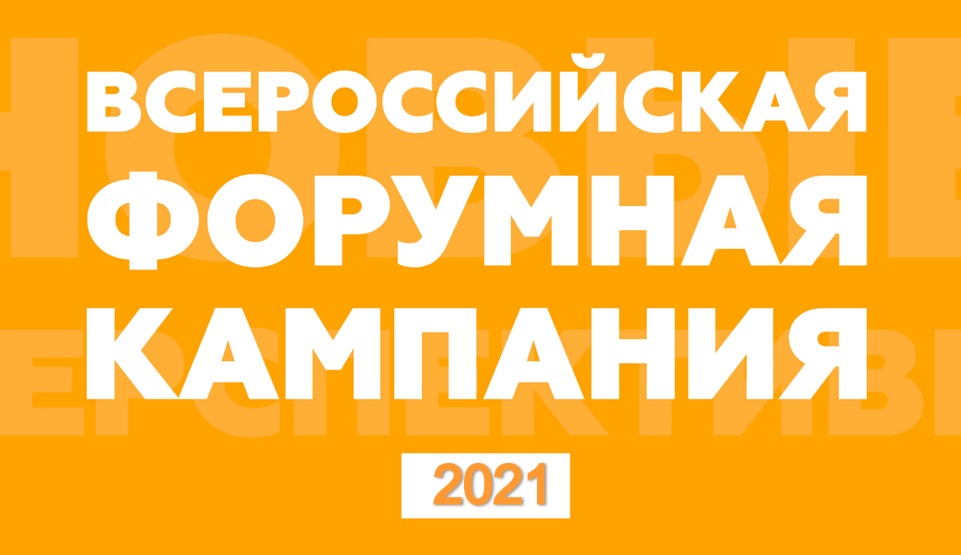 ПРОФИЛЬНЫЕ ФОРУМЫ
Всероссийский молодежный экологический форум «Экосистема» (I этап – 24-28 мая, Вологодская область, II этап – 29 августа – 4 сентября, Камчатский край). 
Всероссийский молодежный патриотический форум «Самолва» (15 июня – 5 сентября, Псковская область)
Всероссийский форум молодых предпринимателей (4-8 августа, республика Удмуртия)
Х Всероссийский форум рабочей молодежи (октябрь, Нижегородская область)
Всероссийский молодежный форум социального призвания (6-10 октября, Санкт-Петербург)
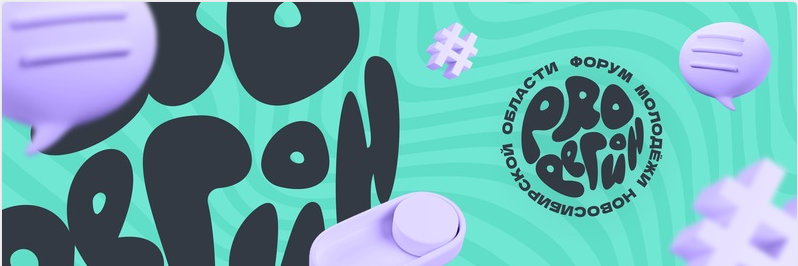 г. НОВОСИБИРСК
Тема Форума 2022 года: «Развитие территорий и сообществ»
К участию приглашаются молодые люди в возрасте от 16 до 35 лет
Регистрация стартует 16 мая
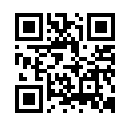 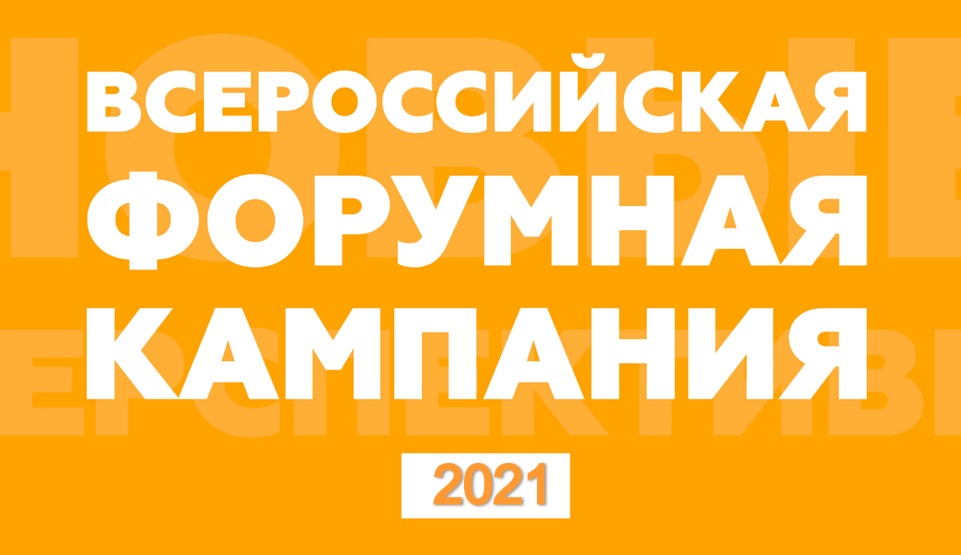 НОВОВВЕДЕНИЯ РЕГИСТРАЦИИ В 2022 ГОДУ
С этого года на всех форумах введена система тестирования, чтобы дирекции могли эффективней выстраивать программу и коммуникации со своими участниками.
В процессе регистрации система переведет вас в личный кабинет и предложит пройти обучение и тест (это обязательный этап).
Успешно завершив курс, получив галочку «Курс пройдён, тест сдан», можно подать заявку на сам форум, нажав на вкладку «Регистрация».Рекомендуется запланировать 2-3 часа на эти действия.
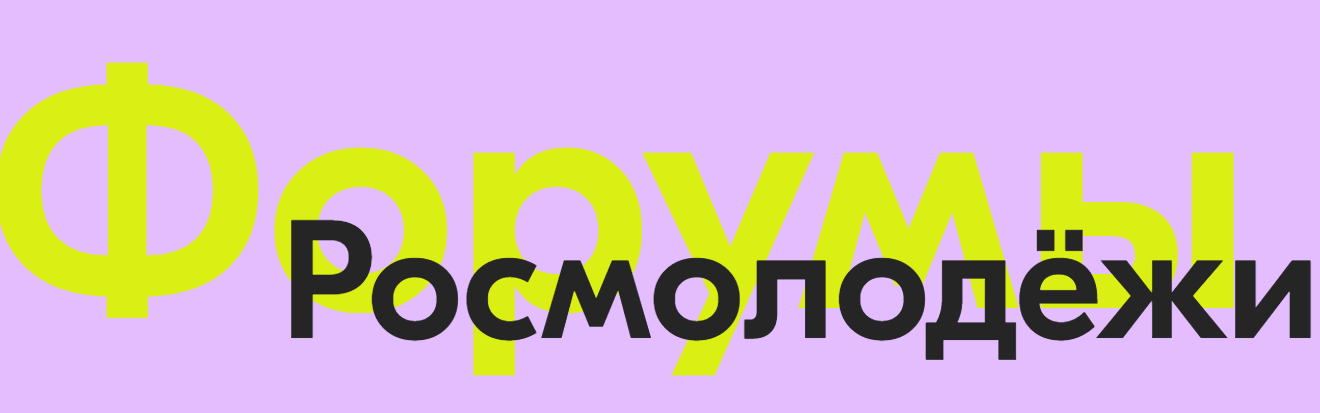 Сайт-маршрутизатор по Всероссийской форумной кампании
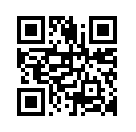